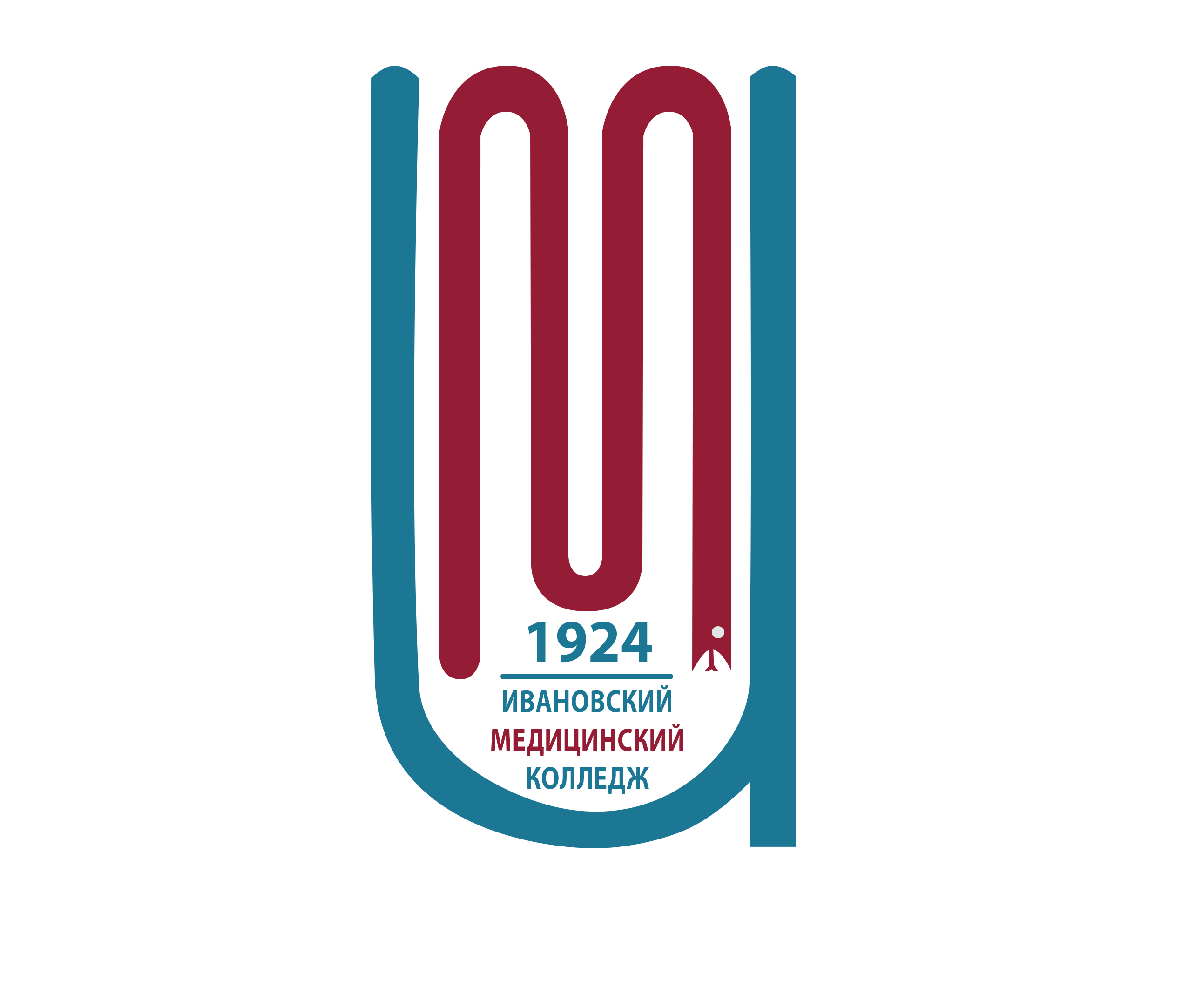 КОЛЛЕДЖ
МЕДИЦИНСКИЙ
ИВАНОВСКИЙ
НАЗВАНИЕ ДОКЛАДА
СПАСИБО
ВНИМАНИЕ
ЗА
ВАРИАНТЫ ФОНА
ВАРИАНТЫ ФОНА
ВАРИАНТЫ ФОНА